ISCHEMIA-CKD EXTEND5-year follow-up of patients from the ISCHEMIA-CKD trial
Purpose:  To assesses whether an initial invasive strategy —cardiac catheterization and revascularization when feasible plus optimal medical therapy (OMT) — reduces long-term all-cause mortality as compared with an initial conservative strategy of OMT for chronic coronary disease patients with moderate or severe ischemia over an extended 5-year period of follow-up.
Trial Design: N=777, prospective, observational, international, randomized to invasive vs. conservative
Primary Endpoints: Cumulative event rate of death from cardiovascular causes
Secondary Endpoints: Cumulative event rate of death from any cause
* Cumulative Incidence (%)
Results reflect the data available at the time of presentation.
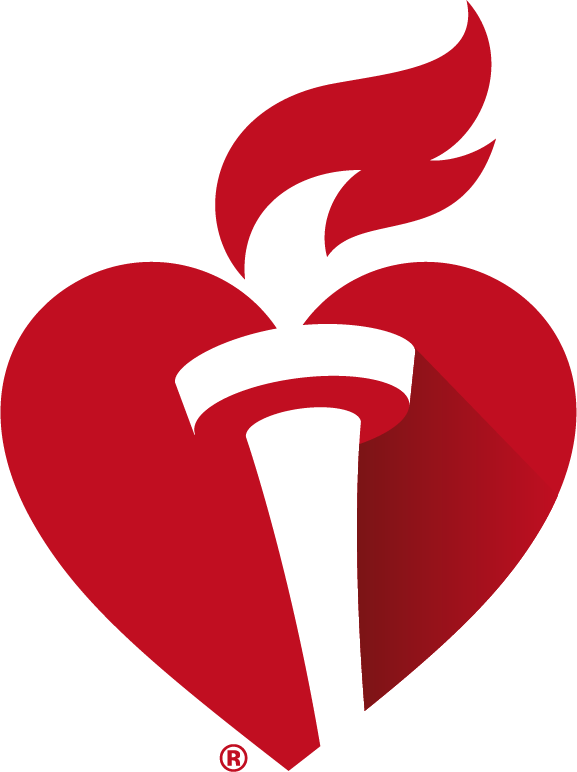 Presented by:  Sripal Bangalore, MD.  New York University School of Medicine.  © 2022, American Heart Association.  All rights reserved.
[Speaker Notes: REVIVED (REVascularisation for Ischaemic VEntricular Dysfunction 
): Clin Trials:  https://clinicaltrials.gov/ct2/show/NCT01920048?term=REVIVED&draw=2&rank=1 

https://revived.lshtm.ac.uk/trial-information/ 

ISCHEMIA-CKD:  https://clinicaltrials.gov/ct2/show/NCT01985360?term=ISCHEMIA-CKD&draw=2&rank=1
www.ischemiatrial.org 

ISCHEMIA-EXTEND:  
https://clinicaltrials.gov/ct2/show/NCT04894877?term=ISCHEMIA+EXTEND&draw=2&rank=1
https://clinicaltrials.gov/ct2/show/NCT04894877
https://www.ischemiatrial.org]